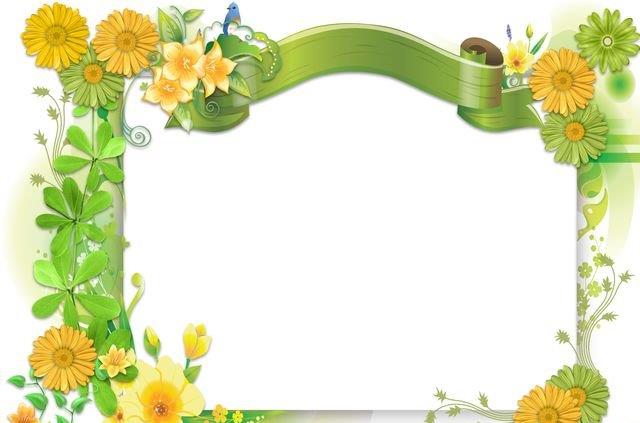 Звіт освітнього процесу за 2020-2021 навчальний рік
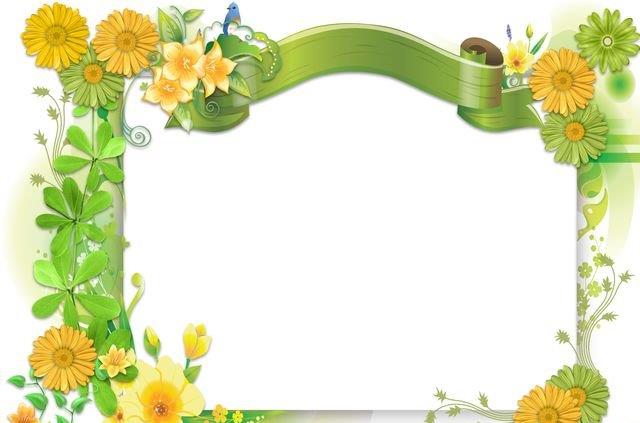 Методична проблема:«Розвиток і виховання дітей для самореалізації компетентної, освіченої, духовно багатої, свідомої особистості, здатної вибудовувати доброзичливі й толерантні стосунки в майбутньому»
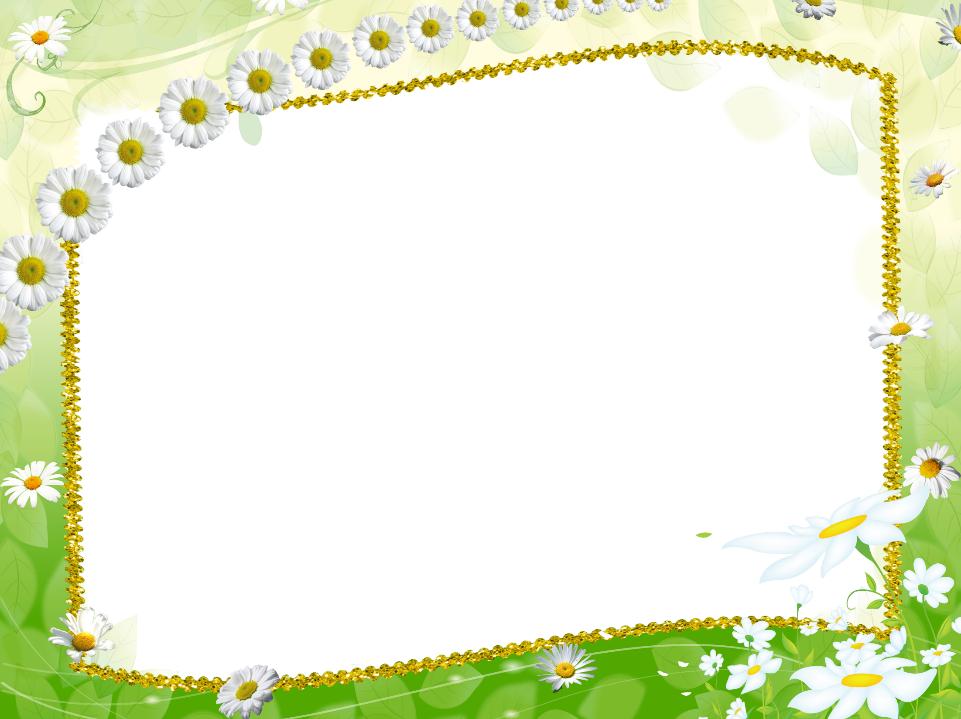 Основні завдання над якими працював колектив:
Продовження впровадження програми розвитку дітей дошкільного віку «Дитина в дошкільні роки», враховуючи ідеї Нової української школи з метою забезпечення наступності у впровадженні особистісно орієнтованої моделі освіти в дошкільній та початковій ланках освіти зокрема, посилити роботу над:
удосконаленням роботи щодо формування комунікативно-мовленнєвої та математичної компетенцій дітей дошкільного віку шляхом упровадження інноваційних методик і технологій;
формуванням екологічної свідомості, навичок практичного життя, готовності до взаємодії з навколишнім світом через реалізацію проєктної діяльності; 
Впровадження сучасних інноваційних технологій в організації освітньо-виховного процесу.
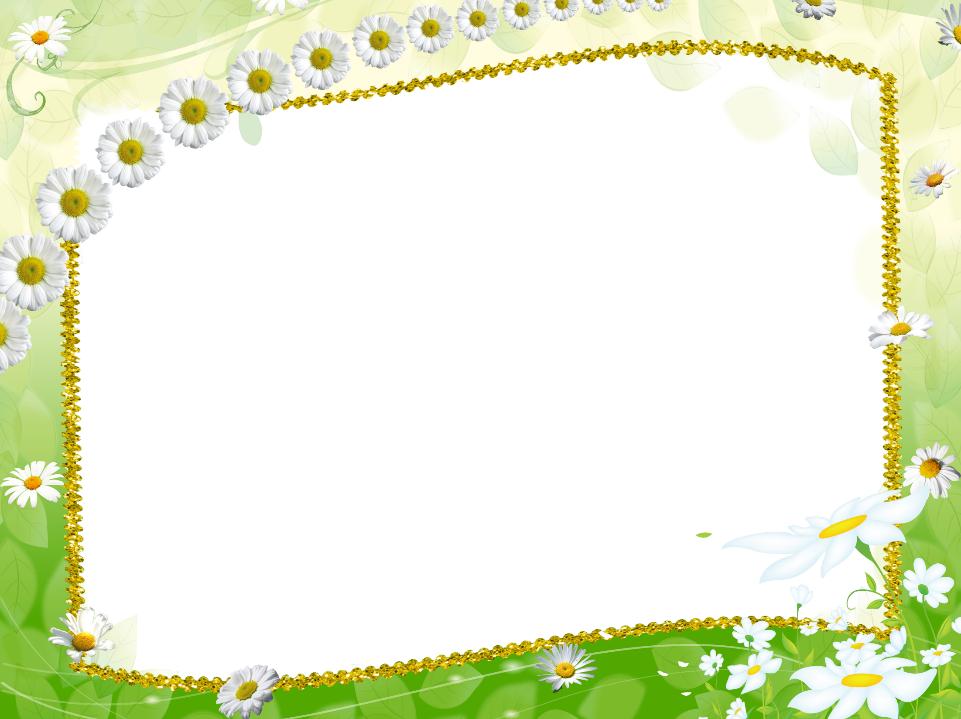 Завдання над якими працював колектив:
Продовжити роботу КЛУБУ «Школа самостійного життя» , формуючи у дітей старшого шкільного віку навичок самостійності, відповідальності, самореалізації власного життя, манери та культуру поведінки.
Урізноманітнювати,  розроблену в закладі, систему освітньої роботи з школярами в ІІ половину дня через формування мотивації,  самостійності та відповідальності до навчання самих школярів, використовуючи інноваційні та інтерактивні технології, різноманітні форми роботи. 
Створення безпечного освітнього середовища в Чинадіївському дитячому будинку. Профілактика булінгу, запобігання вживання наркотичних та психотропних речовин інформування про протидію торгівлі людьми.
З метою вирішення поставлених завдань було проведено:
4 засідання педагогічної ради:
І. Тема: «Основні орієнтири нового навчального року у формуванні різнобічно розвиненої особистості». Форма проведення: круглий стіл 
ІІ. Тема:  «Соціалізація вихованців  дитячого будинку засобами національно-патріотичного виховання».
ІІІ. Тема: «Інтеграція сучасної інноваційної LEGO- технологій в освітній процес дошкільного навчального закладу».
ІV. Підсумкова педрада
Тема: «Реалії, підсумки діяльності Чинадіївського дитячого будинку за 2019-2020 навчальний рік та перспективи на майбутнє»
Педагогічні читання «Творче впровадження спадщини В.О. Сухомлинського в сучасний освітній процес»
Педагогічні тренінги, ділові ігри для вихователів:
Майстер–клас  для  вихователів
Тема: «Логіко-математичний розвиток дошкільників засобами конструктора lEGO»
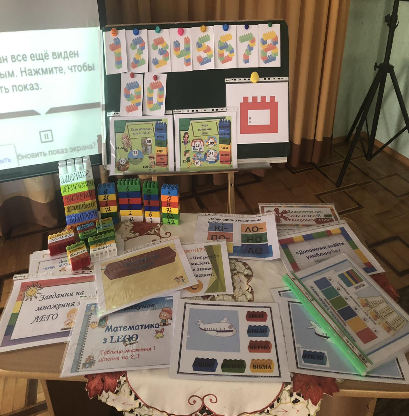 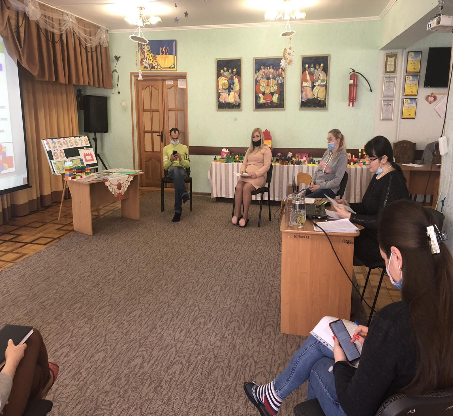 Семінари-практикуми для вихователів:
Педагогічна творча година
«Використання ІКТ технологій в умовах дитячого будинку в співпраці з старшими школярами».
Підсумкові контрольні заняття на дошкільній групі «Сонечко»
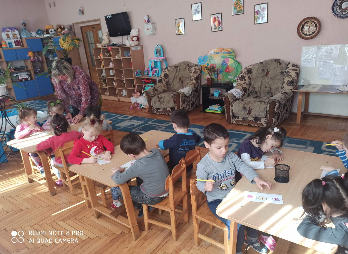 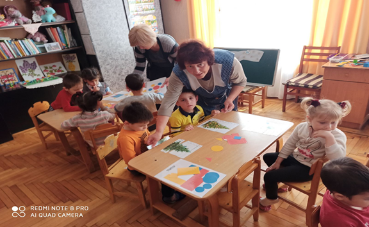 Підсумкові контрольні заняття на дошкільній групі «Барвінок»
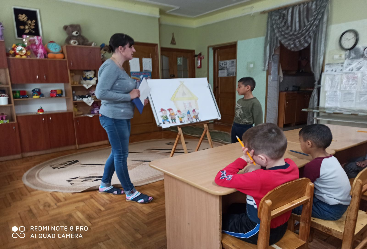 Контрольні зрізи з молодшими школярами 1-клас
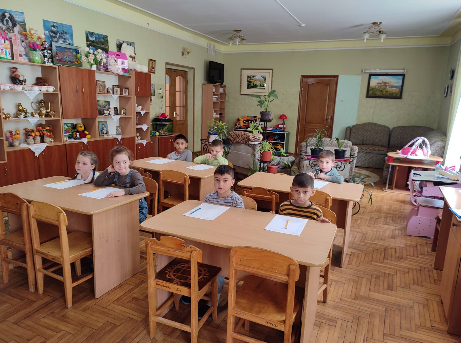 Контрольні зрізи з молодшими школярами 3-клас
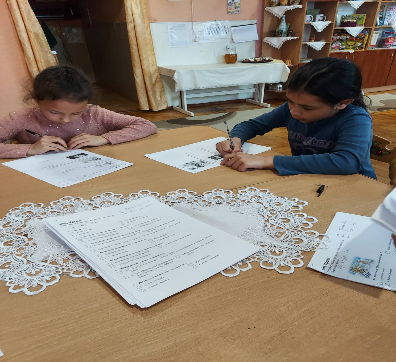 Контрольні зрізи з молодшими школярами 4-клас
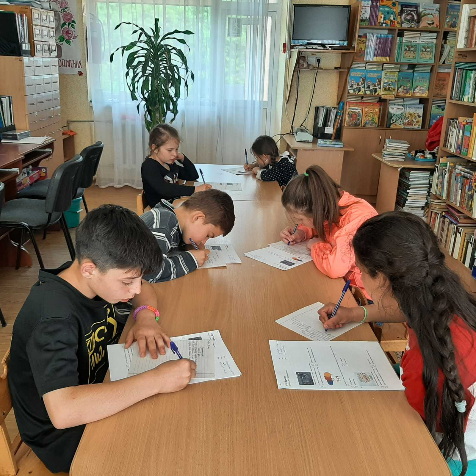 Онлайн –вебінар «Прийомна дитина»
Конференція:  «Самоаналіз власної діяльності та самоосвіта – реальні шляхи підвищення професійної майстерності педагога».
Атестація 2020-2021 навчального року
Циганчук М.Ю. - присвоєно кваліфікаційну категорію «спеціаліст другої категорії».
Добош О.І. - підтверджено 11 тарифний розряд (Постанова КМУ від 14.12.2016 №974)
Добош Г.І. - підтверджено 11 тарифний розряд (Постанова КМУ від 14.12.2016 №974)
Пекар Г.Ю. - підтверджено 11 тарифний розряд (Постанова КМУ від 14.12.2016 №974)
Неверкло О.П – вчителю-логопеду дитячого будинку, відповідно до наказу департаменту освіти і науки, молоді та спорту облдержадміністрації  «Про результати атестації педагогічних працівників у 2021 році»  №32-к та додатку №11 від 23.04.2021 року – присвоєно кваліфікаційну категорію «спеціаліст вищої категорії».
Освітні програми:
Комплекснаосвітня програма для дітей від 3 до 6 років «Дитина в дошкільні роки» (наук. кер. проекту – професор Крутій К.Л. Лист МОН про надання грифа: «Рекомендовано Міністерством освіти і науки України як комплексна освітня програма (лист №1/11-16160 від 06  листопада 2015 року)
Програма розвитку дітей дошкільного віку з розумовою відсталістю.
( Гриф Міністерства освіти  і науки України від 12.04.2013  № 1/11-6940)
Парціальна програмою з основ здоров’я та безпеки життєдіяльності дітей дошкільного віку «Про себе треба знати, про себе треба дбати» (автор Лохвицька Л.В.)
У дошкільних групах дитячого будинку  впродовж  2020/2021 навчального року було здійснено:
-  навчально-методичне консультування учасників освітнього процесу;
- удосконалювалися форми і методи роботи з педагогічними кадрами;
- було ознайомлено з новинками навчально-методичної літератури, з освітніми технологіями , організовано розробки;
- було організовано і проведено  виставки методичних та періодичних видань до педрад, семінарів, творчих звітів, тощо;
- було організовано безперервне вдосконалення фахової освіти та кваліфікації педагогічних  працівників шляхом відвідування методичних заходів закладу, курсів підвищення кваліфікації, тощо;
- систематично вивчалися умови забезпечення психофізичного здоров’я та рівня розвитку вихованців дошкільних груп  відповідно до Базового компонента дошкільної освіти шляхом тематичного та комплексного вивчення, контролю адміністрації;
- належно організовано процес самоосвіти педагогів закладу дошкільної освіти шляхом рекомендацій методичної літератури для вивчення і опрацювання та звітування про  результати самоосвіти.
Освітній  процес в родинних групах організовувався через:
Організацію методичних заходів педагогів;
Співпрацю з школою та волонтерами БФ «Обітниця», «Дорога життя»;
Соціалізацію вихованців дитячого будинку;
Систему профорієнтаційної роботи;
Змістовну виховну роботу.
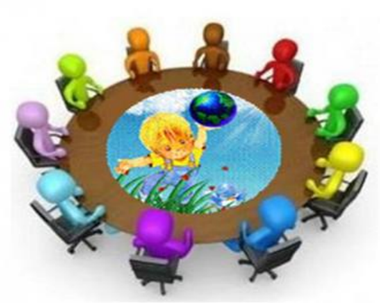 Соціалізація, профорієнтація, співпраця з волонтерами
Екскурсії
Відкриті заняттяДОБОШ ГАННА ІВАНІВНА
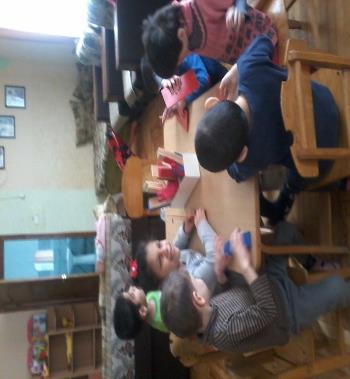 Відкрите заняття ДОБОШ ОКСАНА ІВАНІВНА
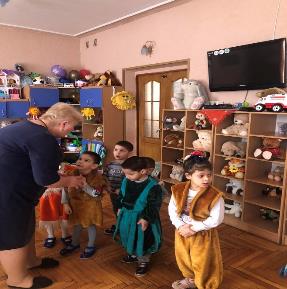 Відкриті заняттяПЕКАР ГАННИ ЮРІЇВНИ
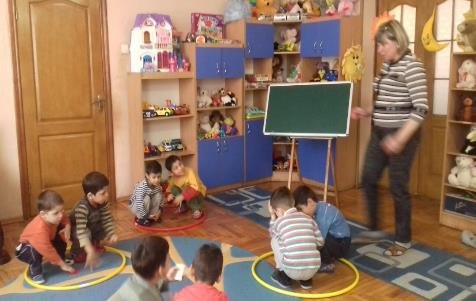 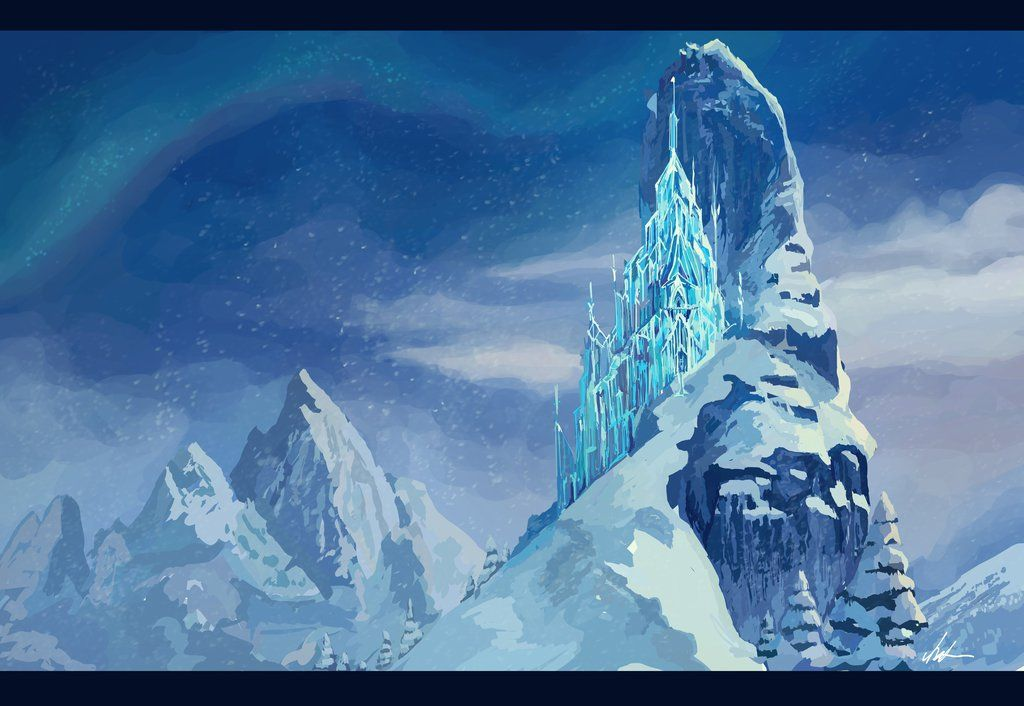 Відкрите  заняття Циганчук МАРИНИ ЮРІЇВНИ
Заняття-казка «Перемога добра над злом мандруючи казкою
«Крижане серце»
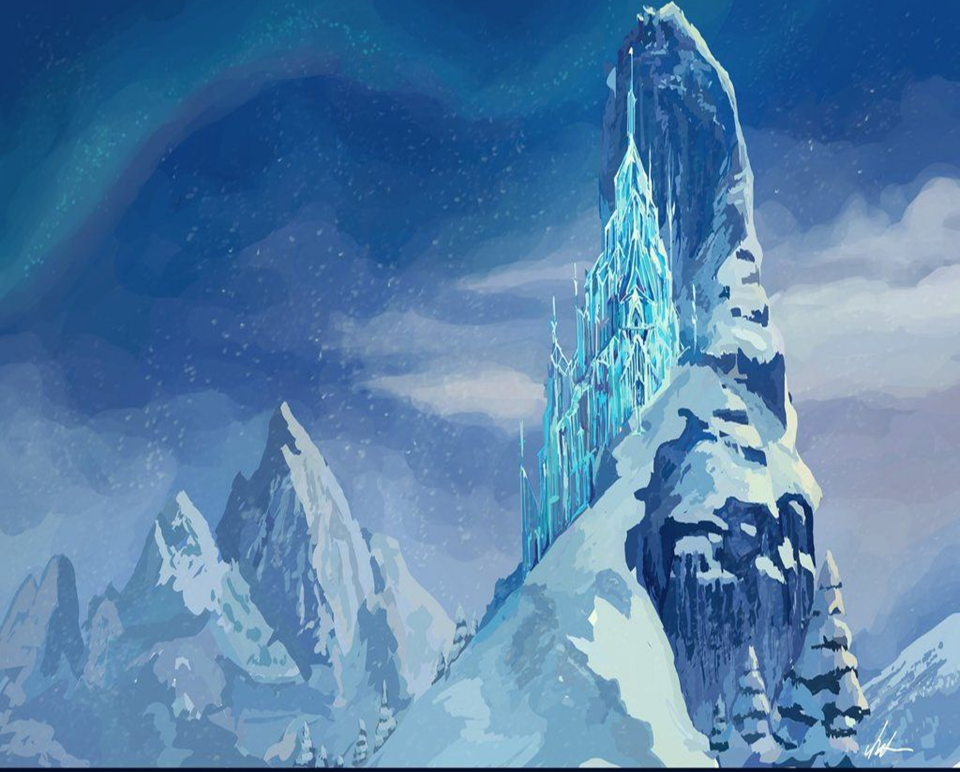 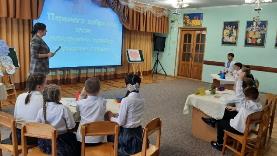 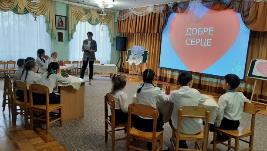 Відкрите заняття вчителя-логопеда Неверкло О.П
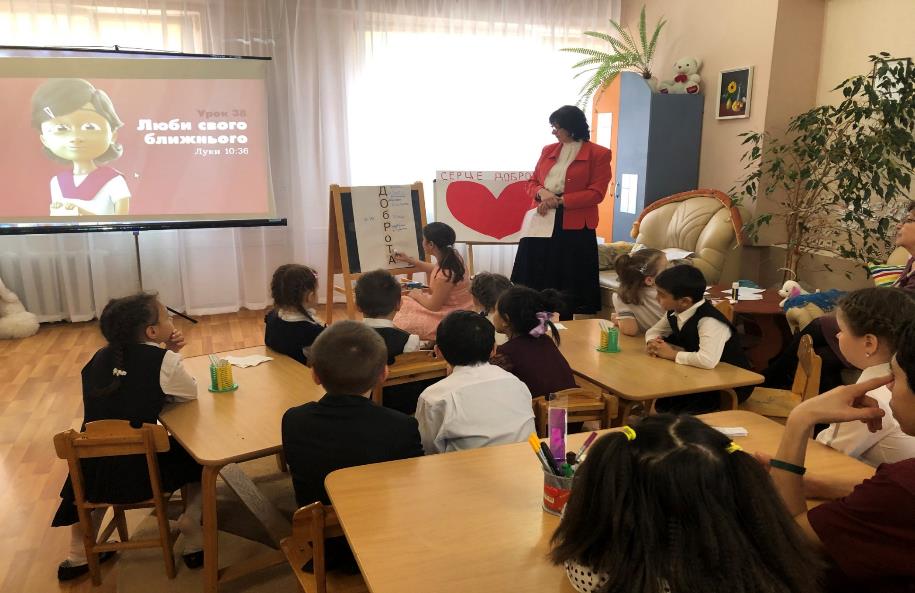